Opbouw en afbraak van fysische landschappen
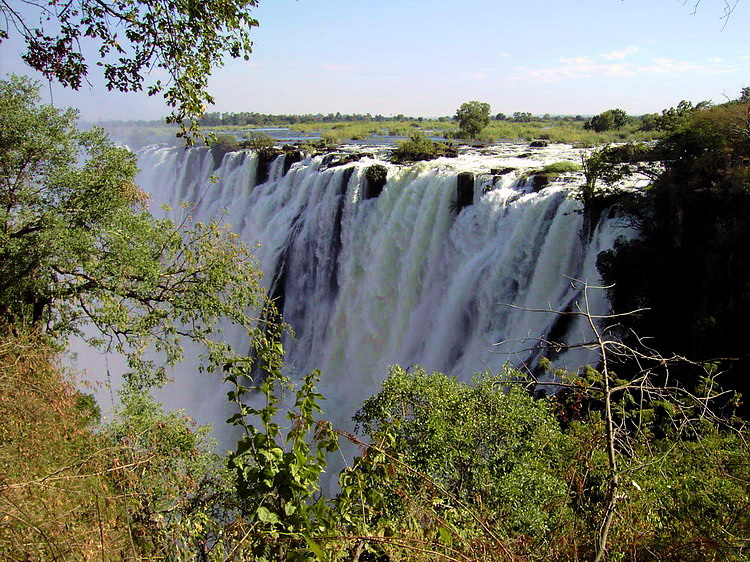 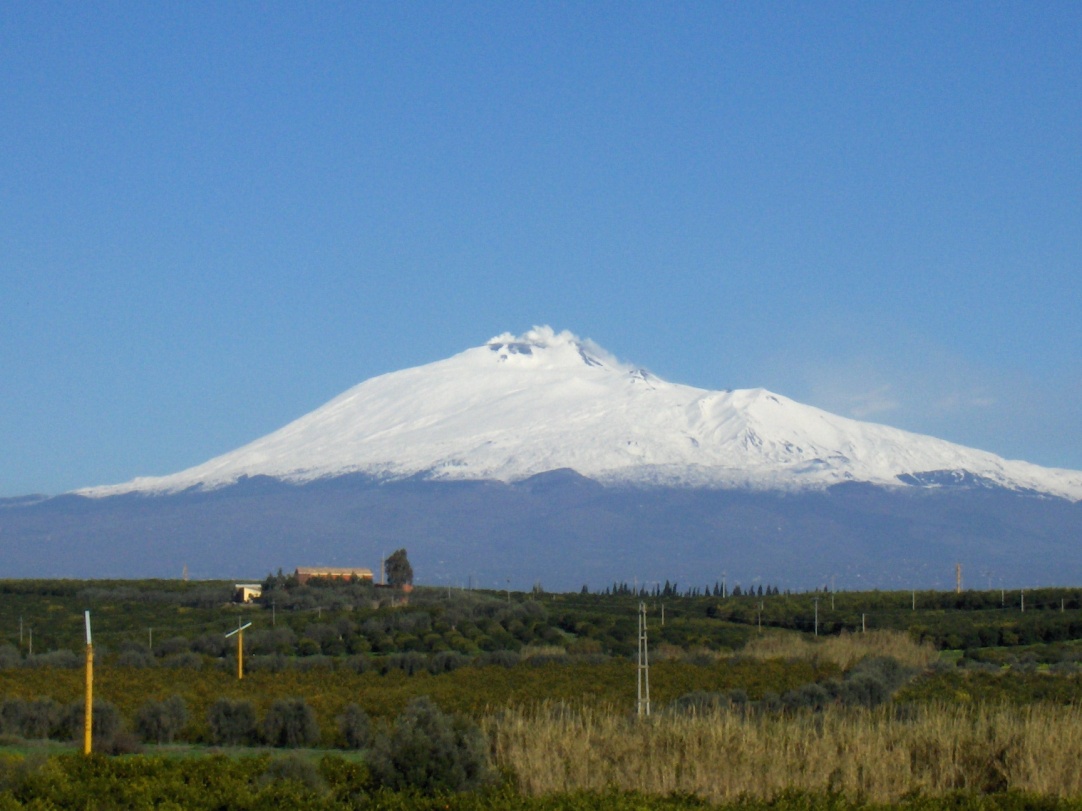 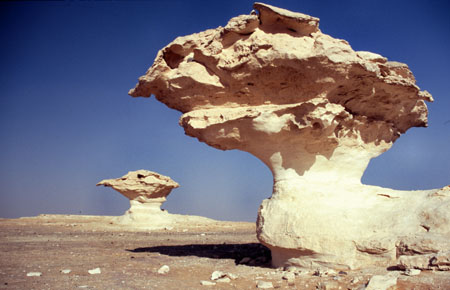 Hoe actief is de aarde?
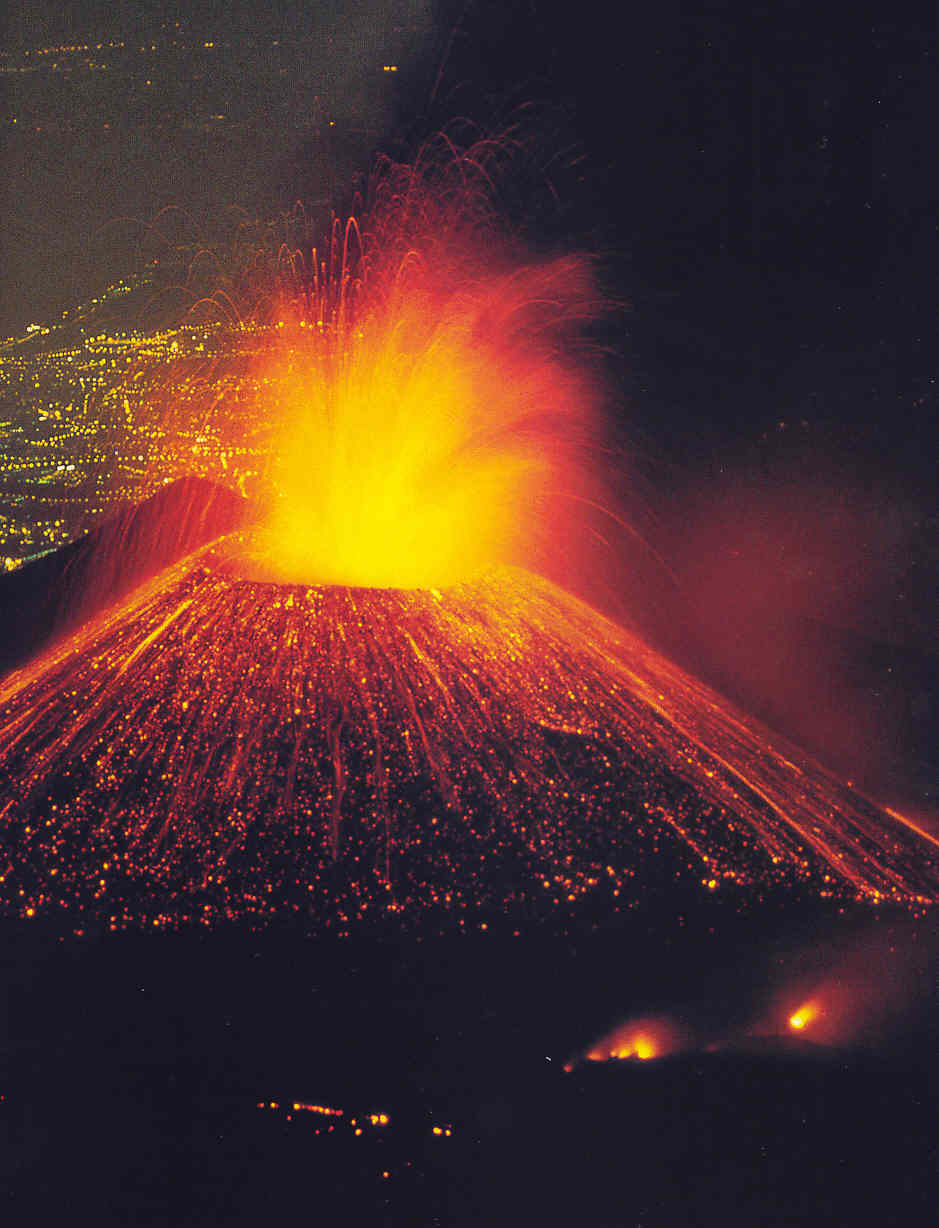 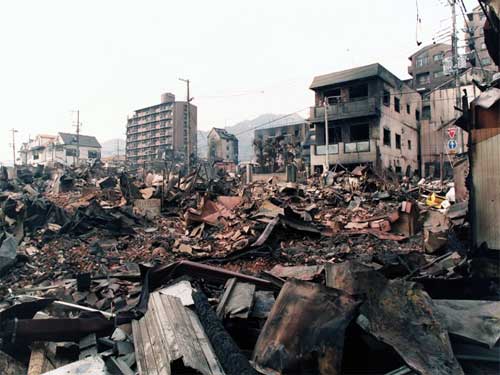 Artikel 1
Aardbeving
Wat ?
China
Waar ?
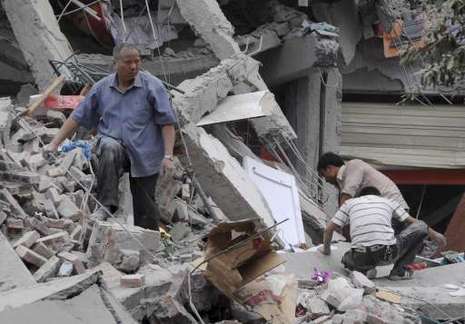 Gevolgen?

materiële schade
gewonden
doden
Artikel 2
Wat ?
Vulkaanuitbarsting
Chili
Waar ?
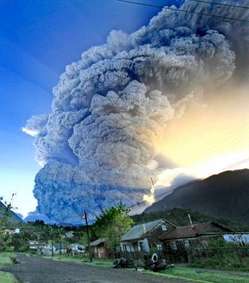 Gevolgen ?
-Materiële schade
Evacuatie van lokale bevolking
…
Vijf doden bij aardbeving in Zuid-Azië
Een zware aardbeving heeft het noorden van Pakistan, delen van Afghanistan en een stuk van Kasjmir getroffen. Minstens vijf mensen zijn om het leven gekomen.
Officiële dodental aardbeving in Sumatra staat op 1.115
Er is vandaag een nieuwe aardschok geweest met een sterkte van 6,3 op de schaal van Richter in de Pacifische Oceaan, bij de eilanden Tonga en Samoa. Dat is twee dagen na de krachtige beving in dezelfde zone, die, gevolgd door een tsunami, een ravage aanrichtte waarbij ongeveer 150 mensen om het leven kwamen.
Vulkaan Galeras komt tot uitbarsting in Colombia
Filipijnse vulkaan spuwt as
Een actieve vulkaan in het oosten van de Filipijnen heeft vandaag as gespuwd. De autoriteiten waarschuwen het publiek weg te blijven van de berg.
Het blijft rommelen in vulkaan Mt. Redoubt in Alaska. De vulkaan begon in januari te stomen en spuwde in maart rook en as de lucht in. Volgens observatieteams zou de berg de komende dagen opnieuw kunnen uitbarsten.
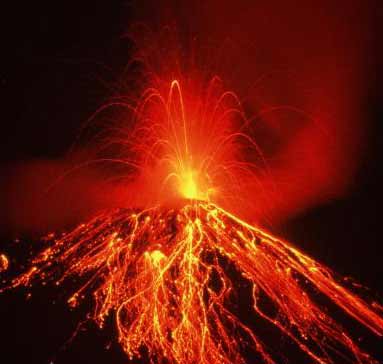 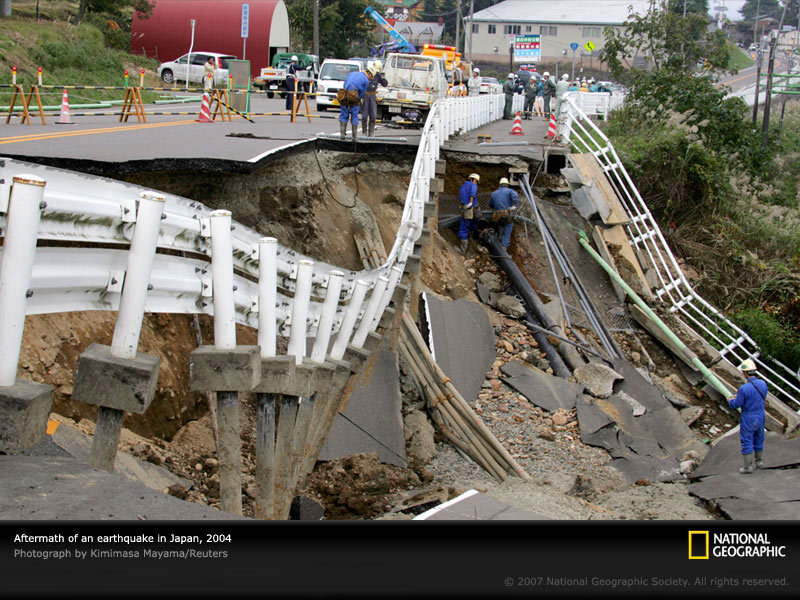 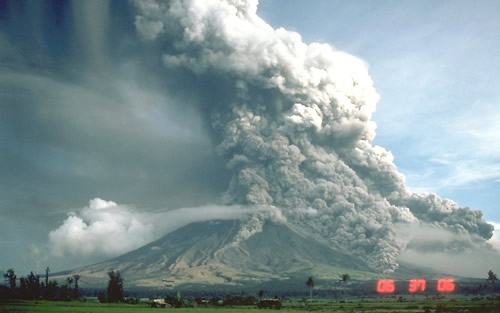 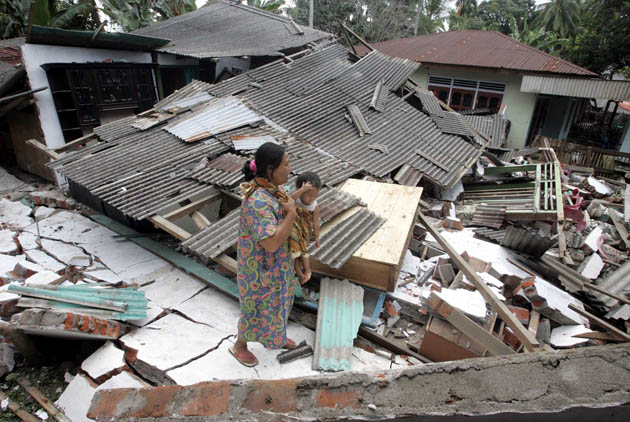 Reliëf van de wereld
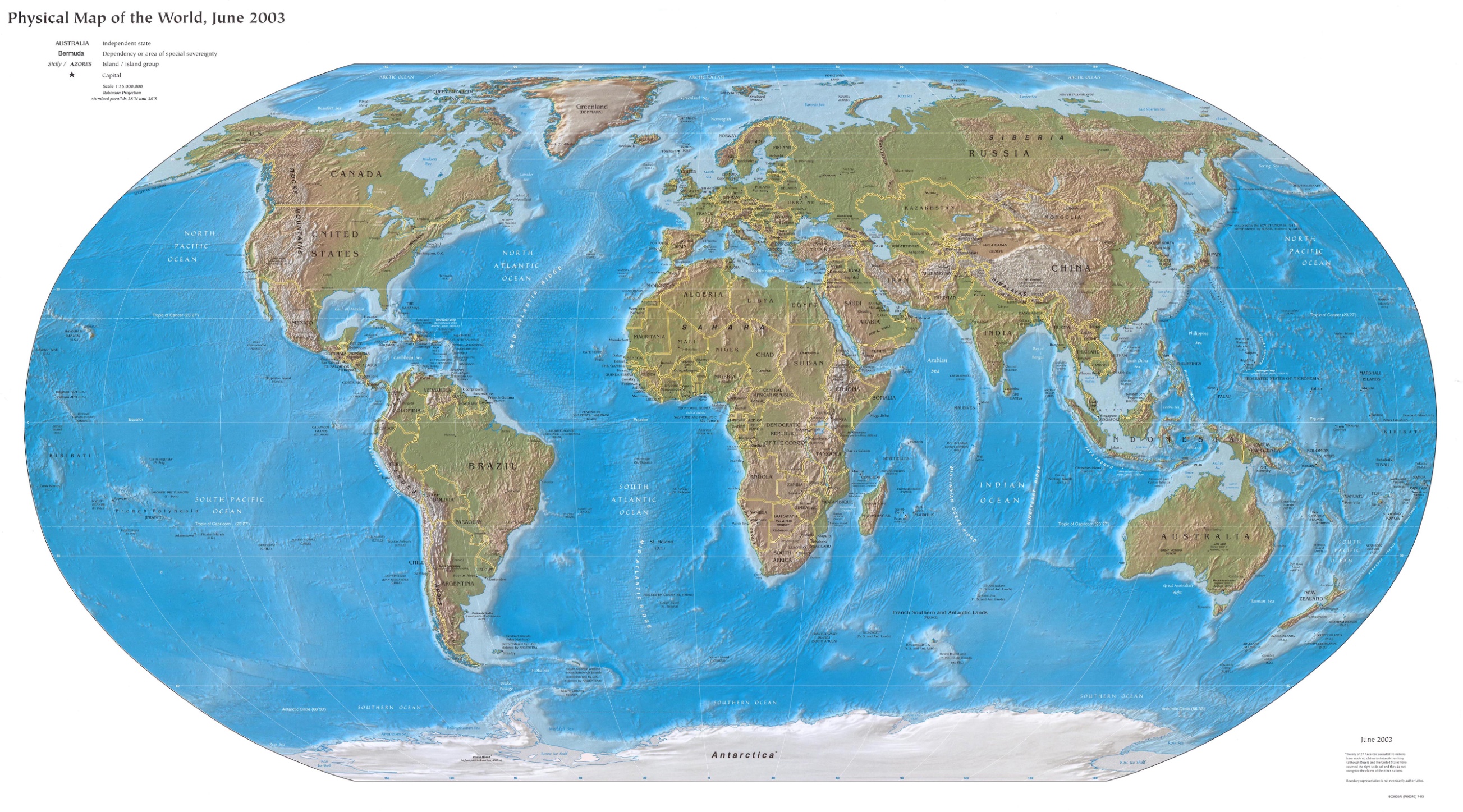 Endogene processen
Processen waarvan de energie door de inwendige aardwarmte wordt geleverd
Vb : aardbevingen, vulkanisme, gebergtevorming
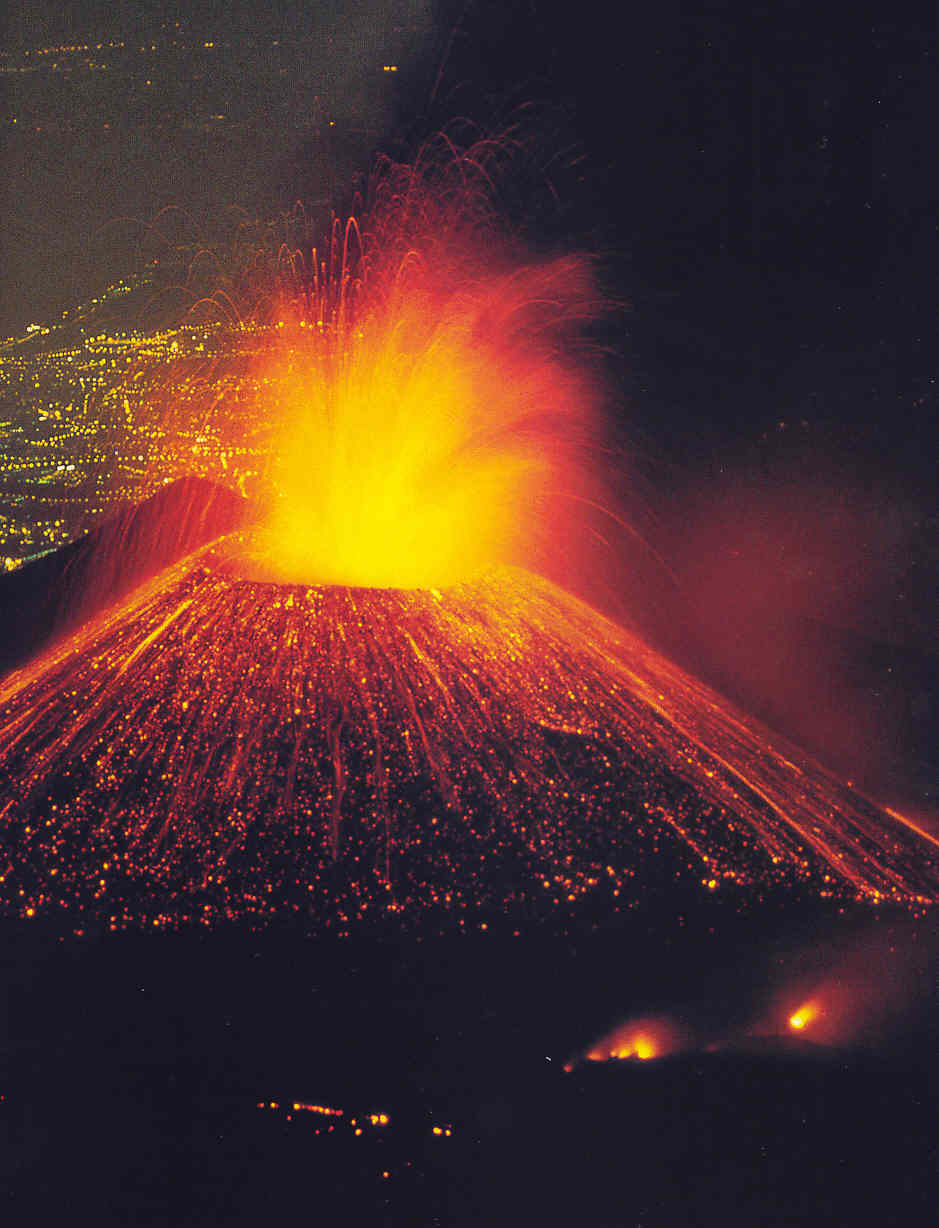 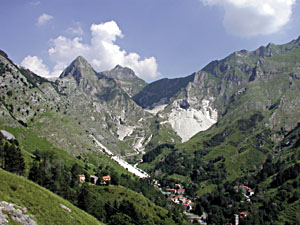 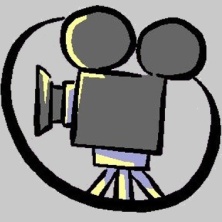 Bouw van de aarde
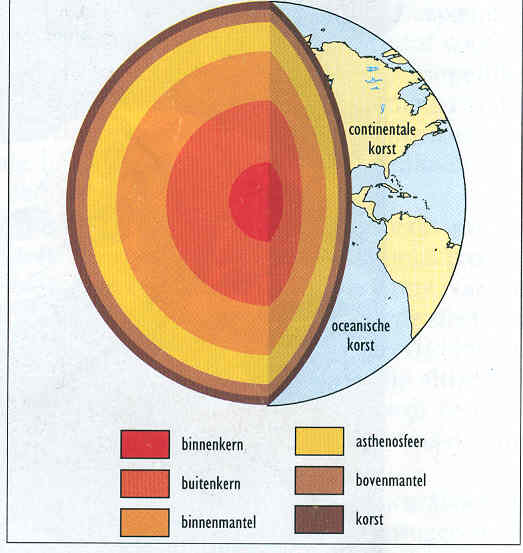 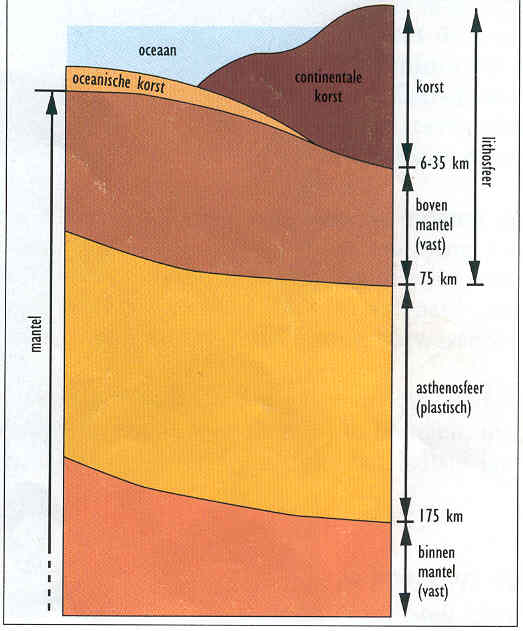 De opbouw van de aarde
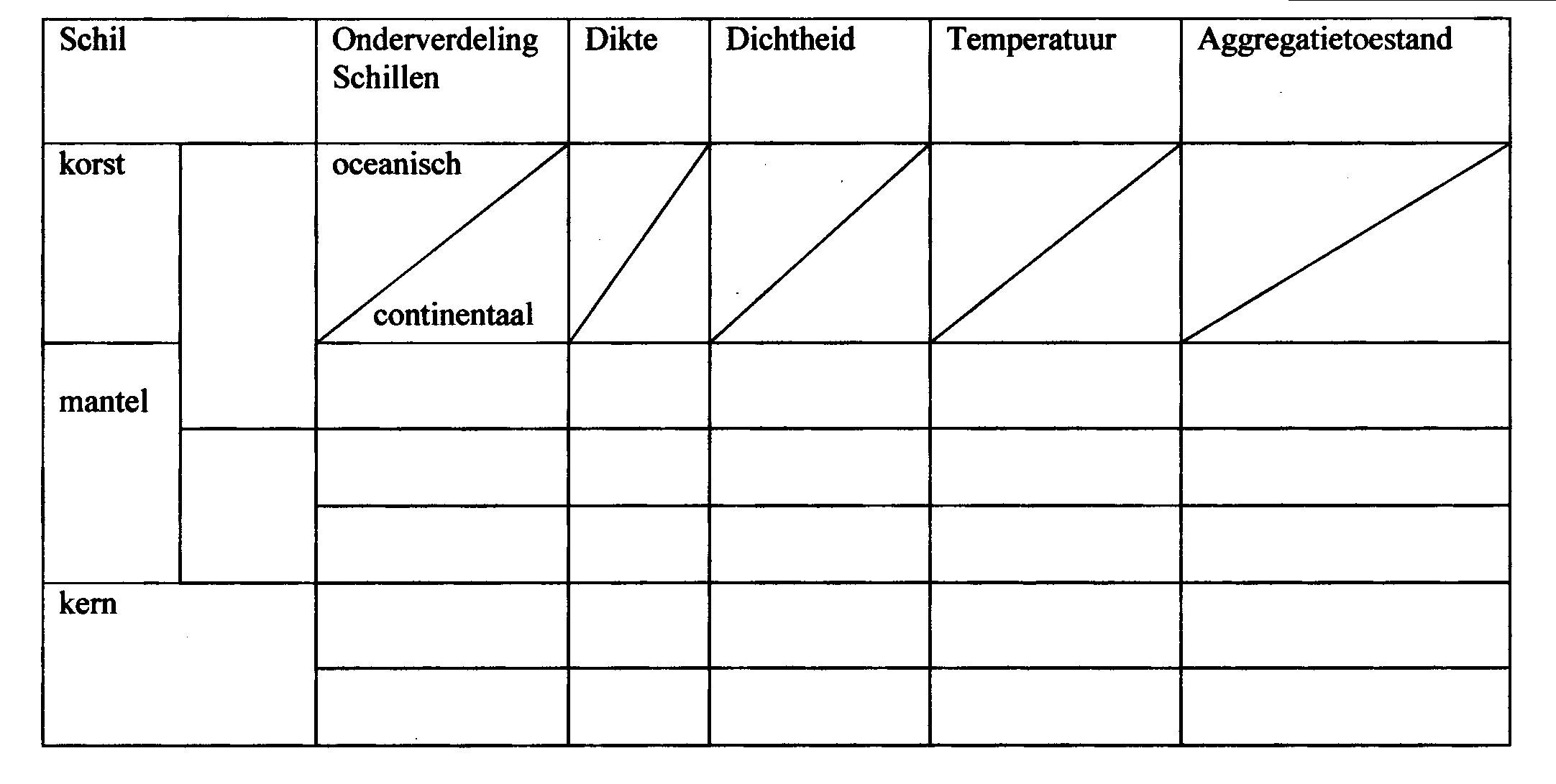 5à10km
litho-sfeer
3,0kg/dm3
vast
30à60km
vast
2,7kg/dm3
buitenmantel
80km
3,3kg/dm3
1000°C
vast
taai vloeibaar=plastisch
asthenosfeer
astheno-sfeer
600km
4kg/dm3
>1000°C
binnenmantel
2200km
5à5,5kg/dm3
3000°C
vast
buitenkern
9,5à11,5kg/dm3
35000°C
2300km
vloeibaar
5000°C
binnenkern
1200km
12kg/dm3
vast
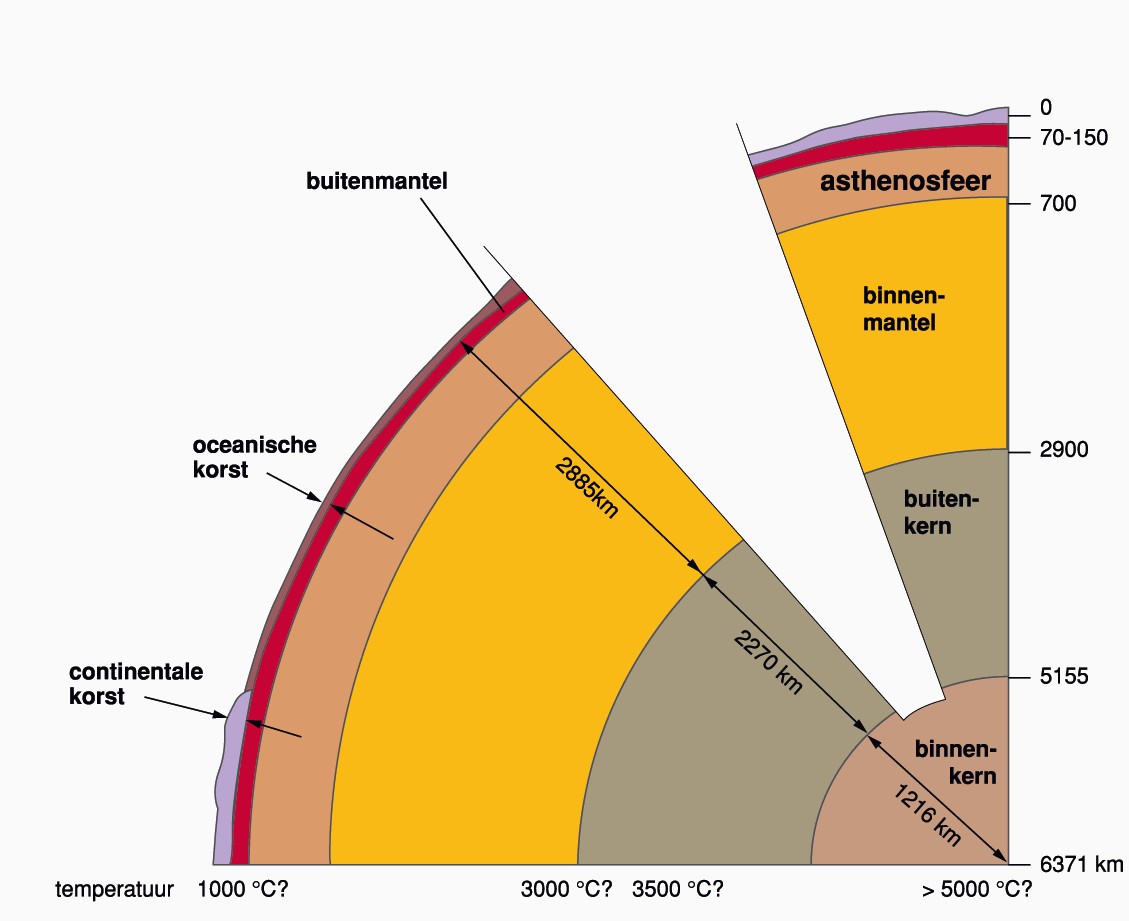 toename dichtheid
temperatuur toename
Verticale bewegingen van de aardkorst
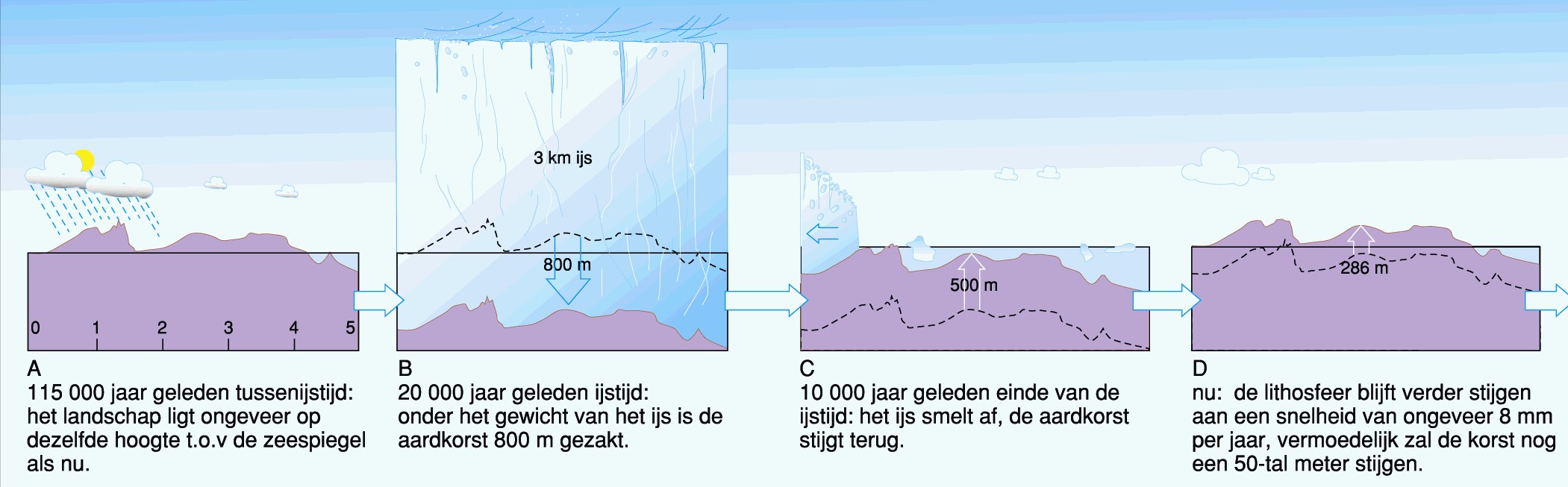 bedekking met ijs                             lithosfeer zakt
ijs smelt af                                 lithosfeer stijgt
Drijvend evenwicht van de lithosfeer op de asthenosfeer =      isostasie
Isostatisch evenwicht
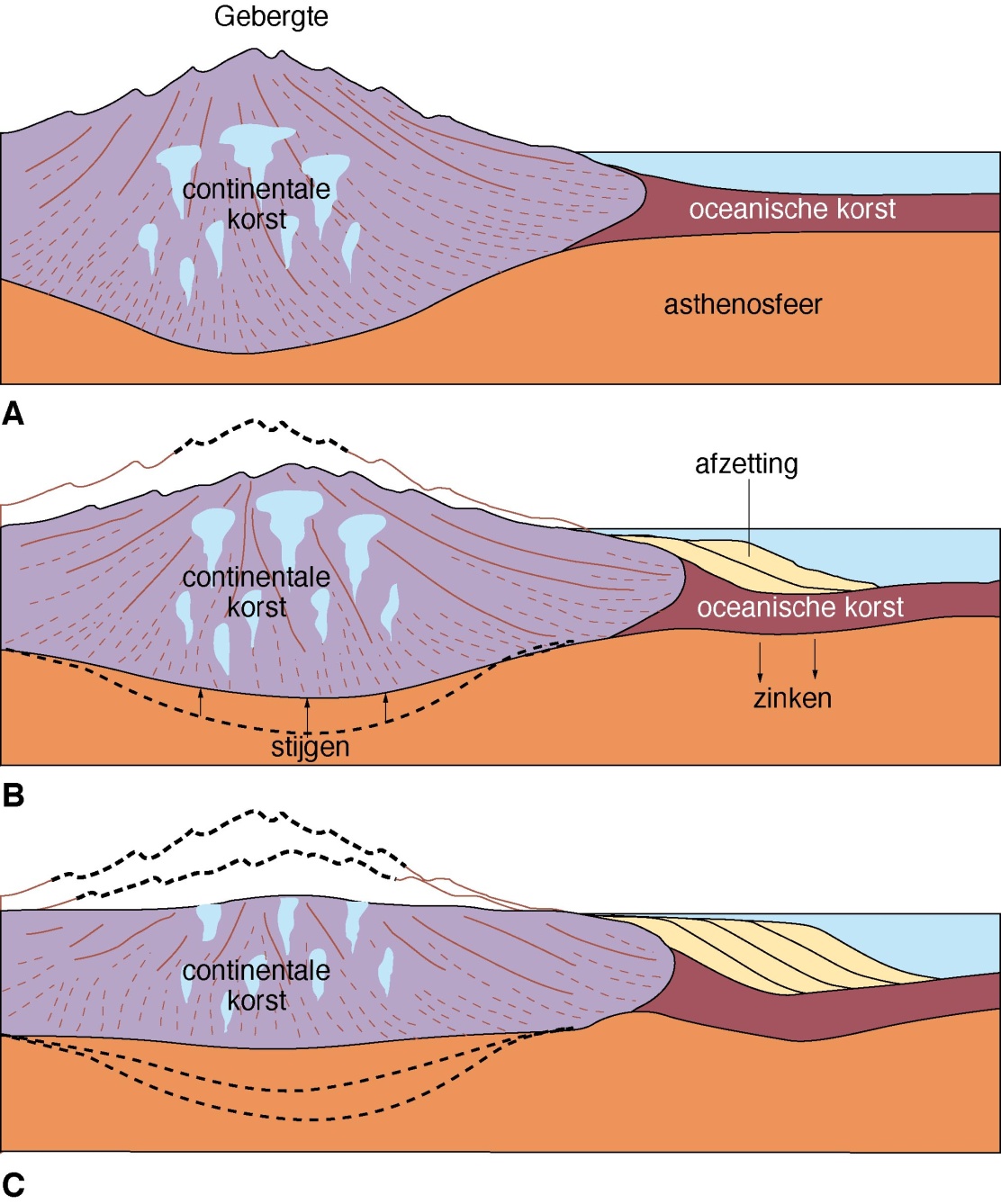 Hoe hoger het reliëf hoe dikker de aardkorst.
Bespreking isostatisch evenwicht bij erosie van een gebergte
Bij erosie (afbrokkeling van het gebergte) vermindert de massa van de bergketen. Hierdoor stijgt de bergketen op uit de asthenosfeer. De wortel van het gebergte wordt kleiner. 

De afgezette sedimenten duwen door hun toenemend gewicht de aardkorst naar beneden waardoor de lithosfeer daar daalt in de asthenosfeer.
Horizontale bewegingen
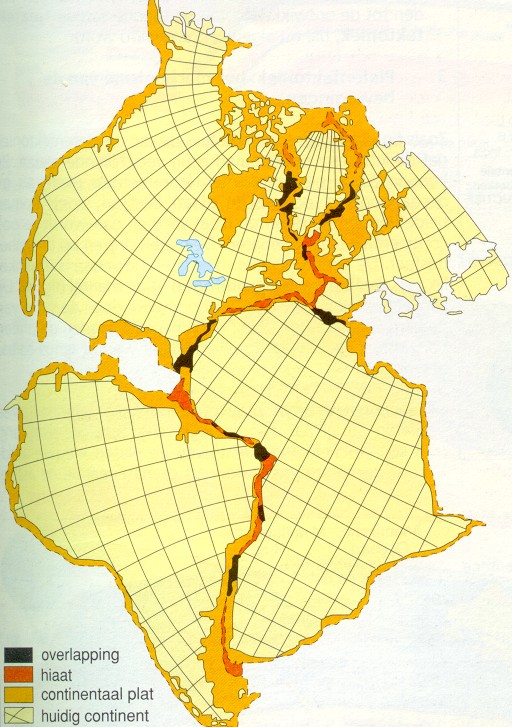 Theorie van Alfred Wegener
Continenten vormden vroeger een geheel !
Seafloor spreading
De zeebodem wordt ouder vanuit de oceanische ruggen naar de kusten van de continenten toe.
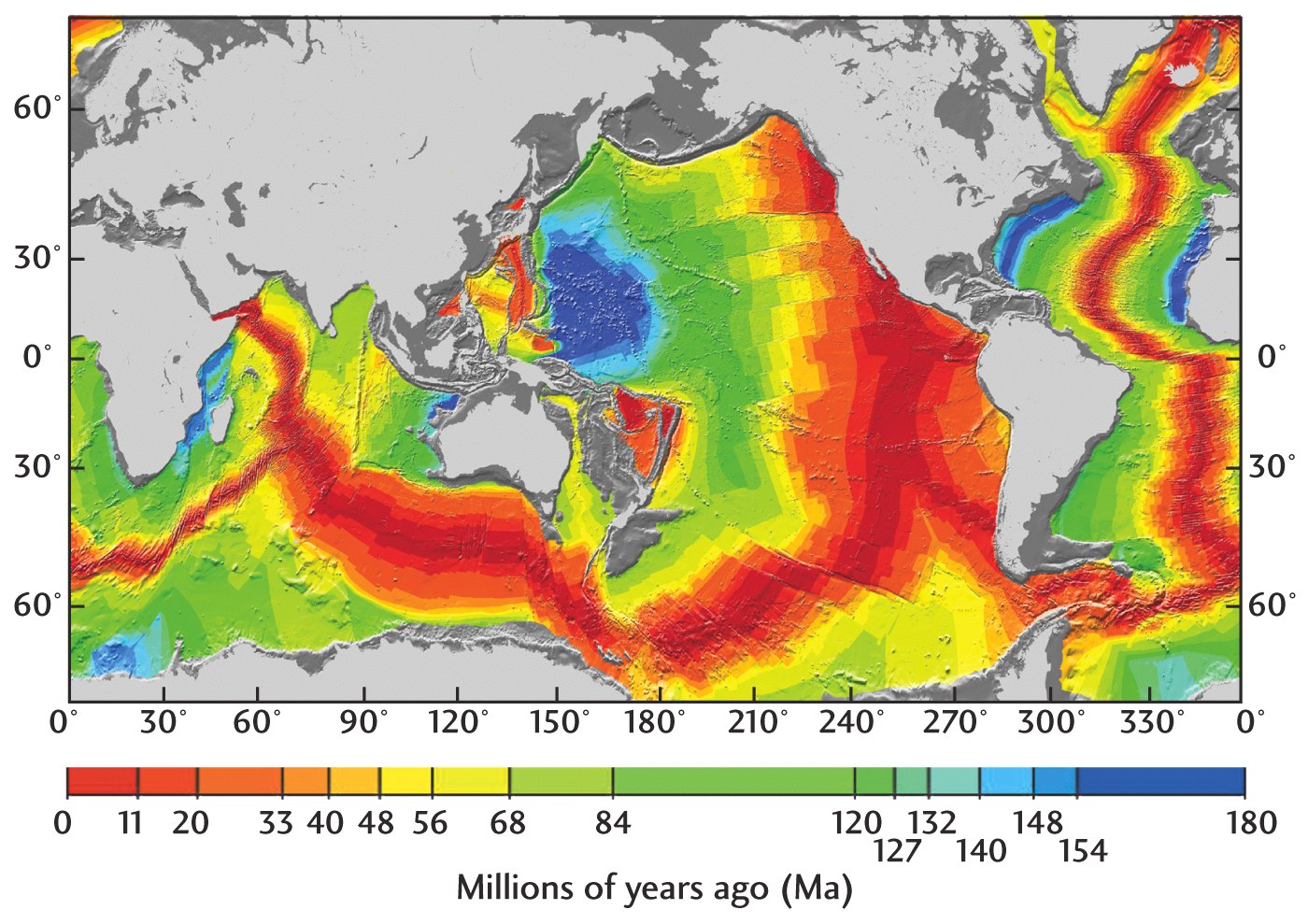 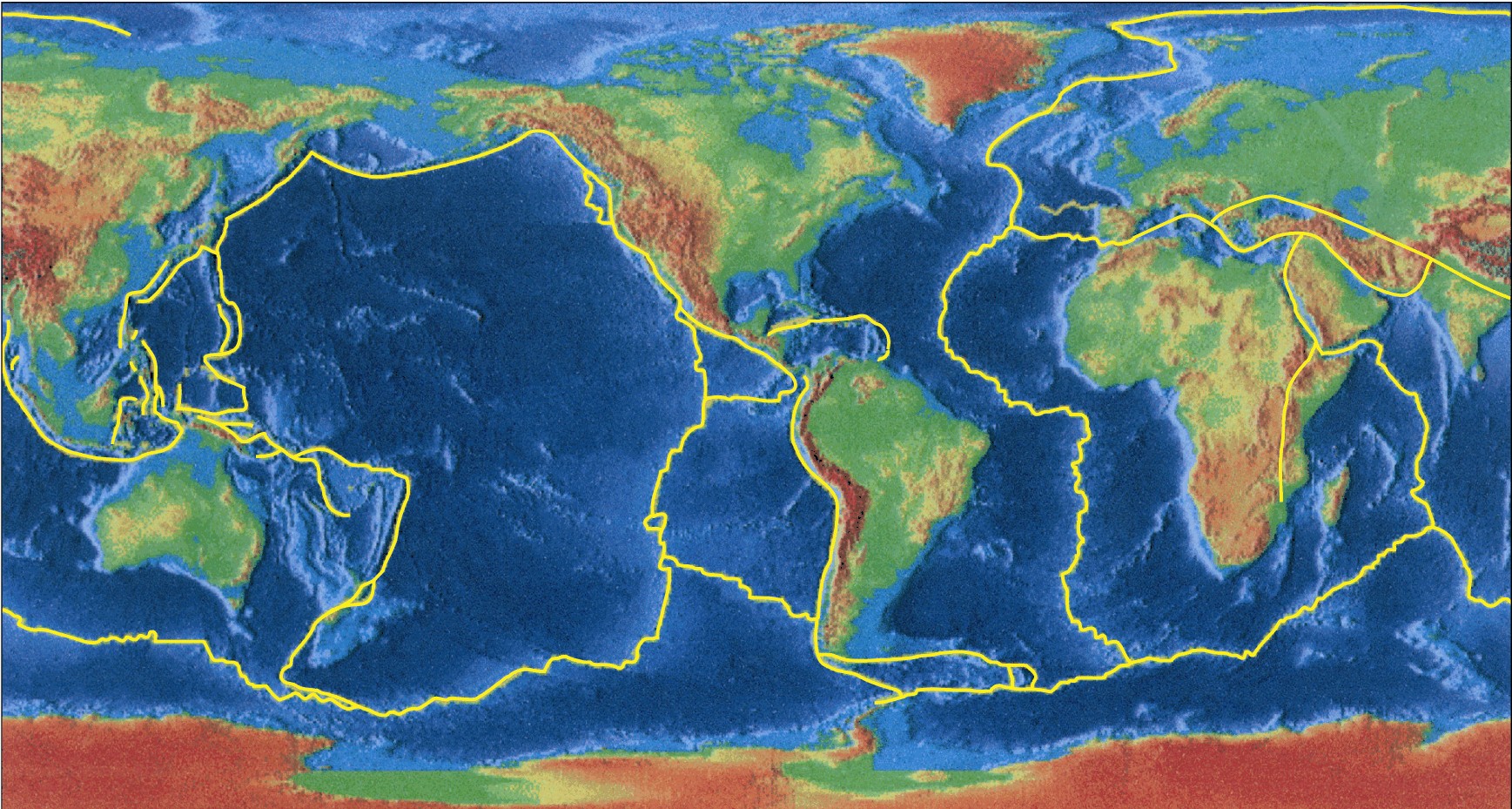 Platentektoniek
Constateringen in het reliëf
Kustgebergten : gebergtegordels langs de kusten
		Vb : Andesgebergte
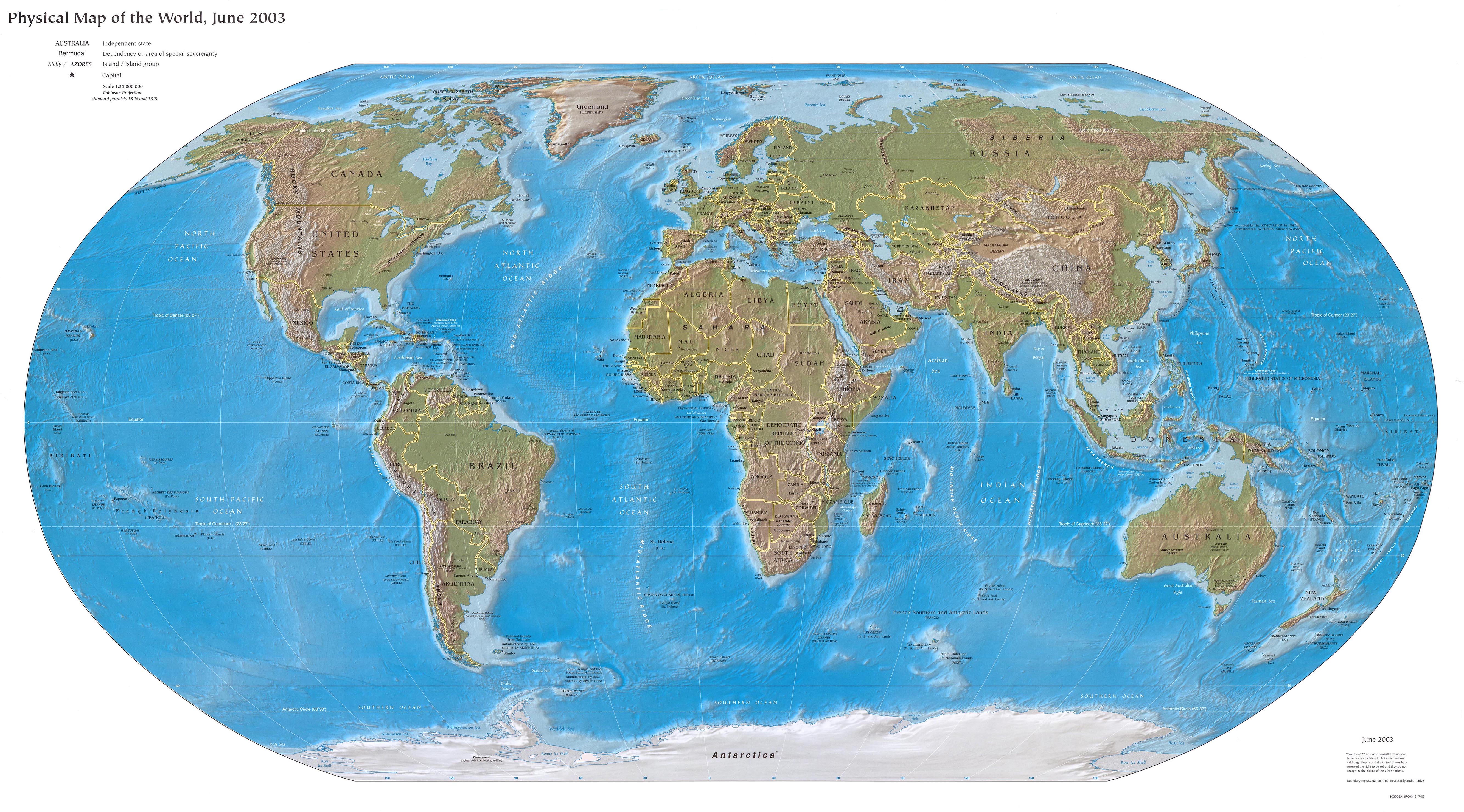 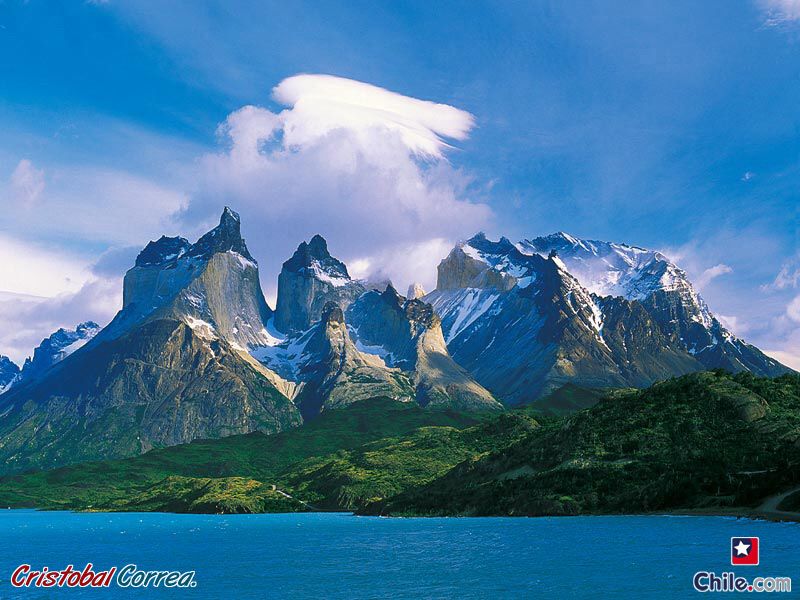 Constateringen in het reliëf
Diepzeetroggen = langgerekte zones waar de oceaan veel dieper reikt dan gemiddeld (tot 10 km diep)
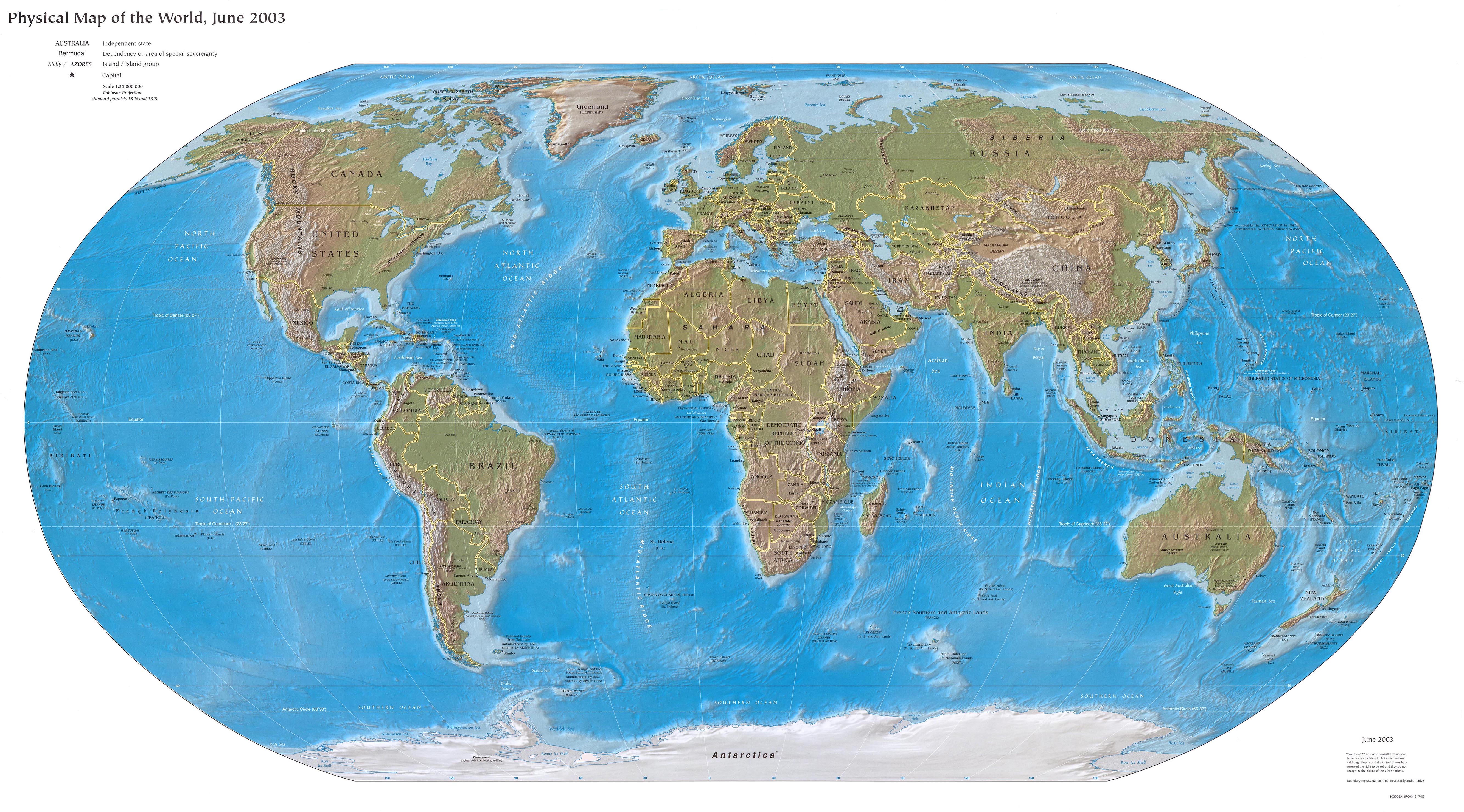 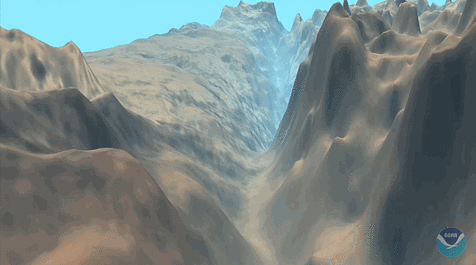 Constateringen in het reliëf
Continentale bergketens
Vb : hooggebergtegordel vanaf de Atlas via de Alpen naar het Himalayagebergte
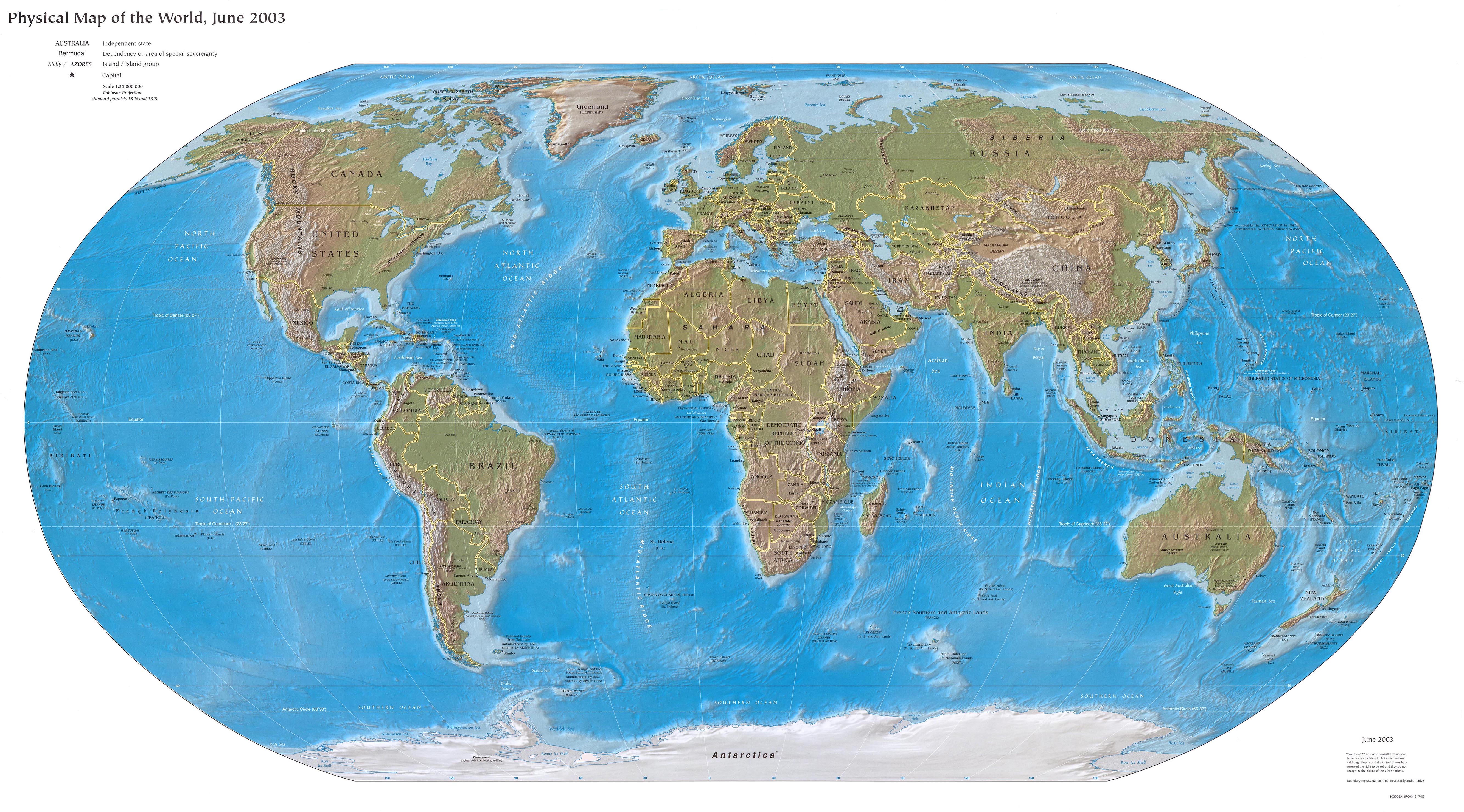 Constateringen in het reliëf
Oceanische ruggen = langgerekte bergketens in het midden van de oceaanbodem.  Vb : Middenatlantische rug
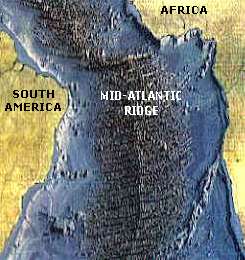 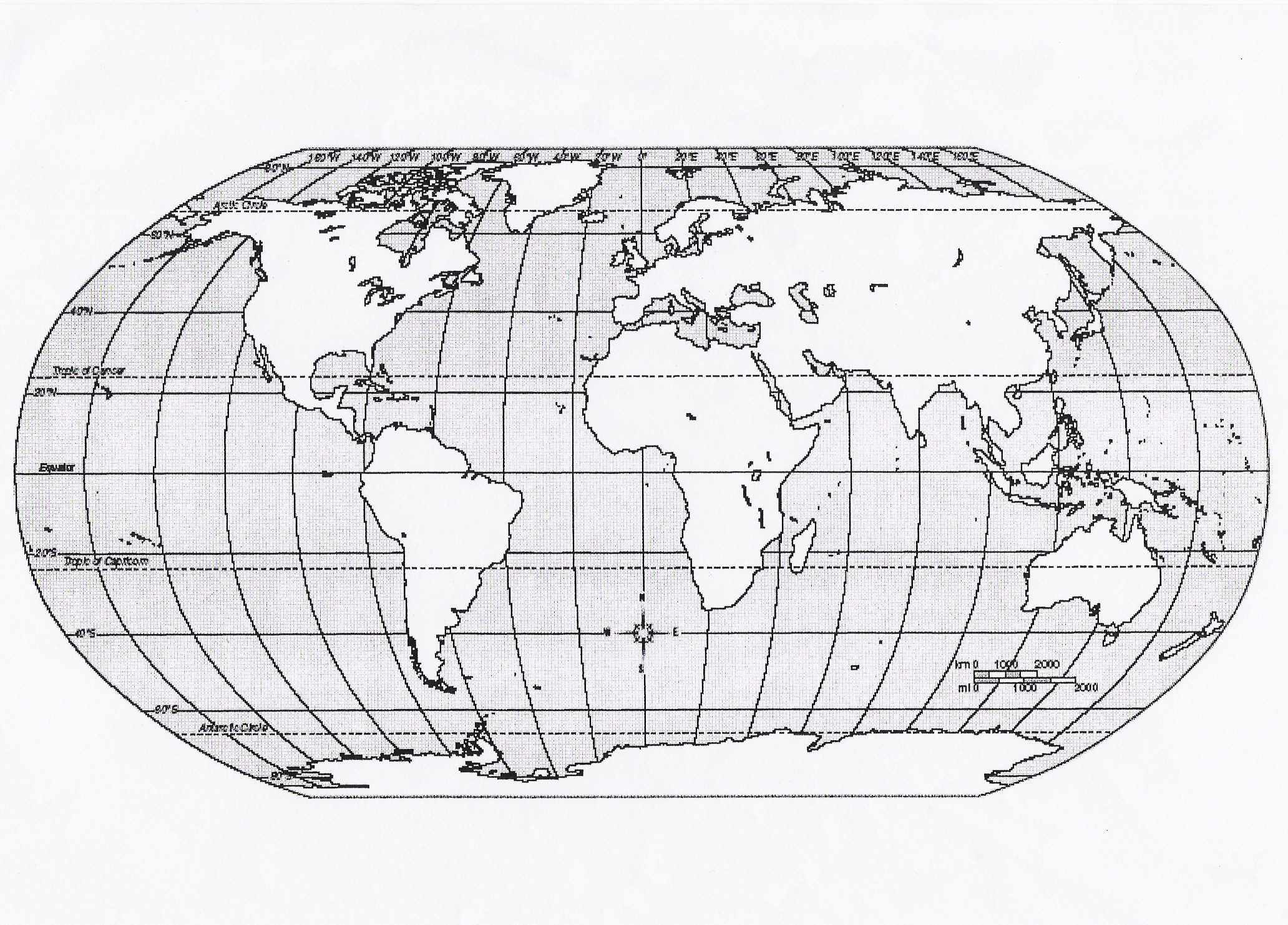 Verband tussen reliëf en aardbevingen en vulkanisme ?
TAAK
Bergketens : Andes, Rocky Mountains, Atlas, Pyreneeën, Alpen, Apennijnen, Himalaya, Kaukasus, Hoogland van Iran.

Oceanische ruggen : Midden-Atlantische rug, Oost-Pacifische rug, Centraal-Indische rug, Westelijke Indische rug, Zuidoost-Indische rug.

Diepzeetroggen : Atacamatrog, Javatrog, Filipijnentrog, Japantrog, Marianentrog, Kurilentrog, Aleoetentrog
Reliëf van de wereld
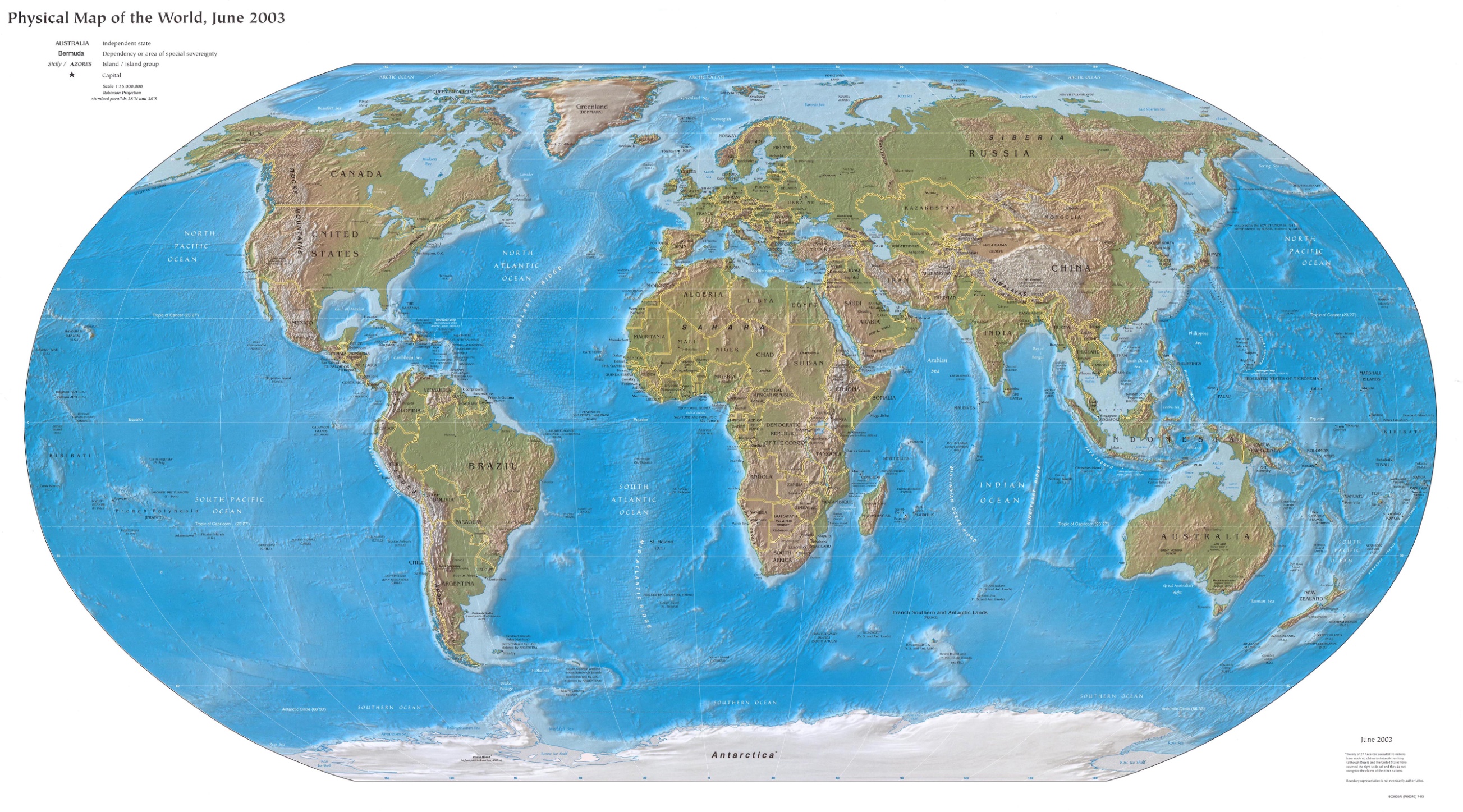 Voorkomen van vulkanen en aardbevingen
Als we het ruimtelijk voorkomen van het oceanisch en continentaal reliëf vergelijken met de spreiding van vulkanen en aardbevingen, dan merken we een opvallend parallellisme.
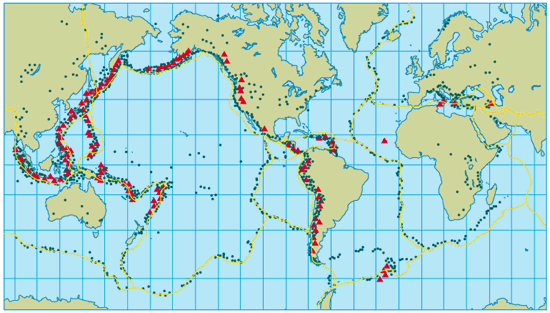 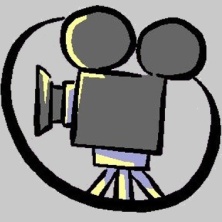 Mechanisme van de platentektoniek
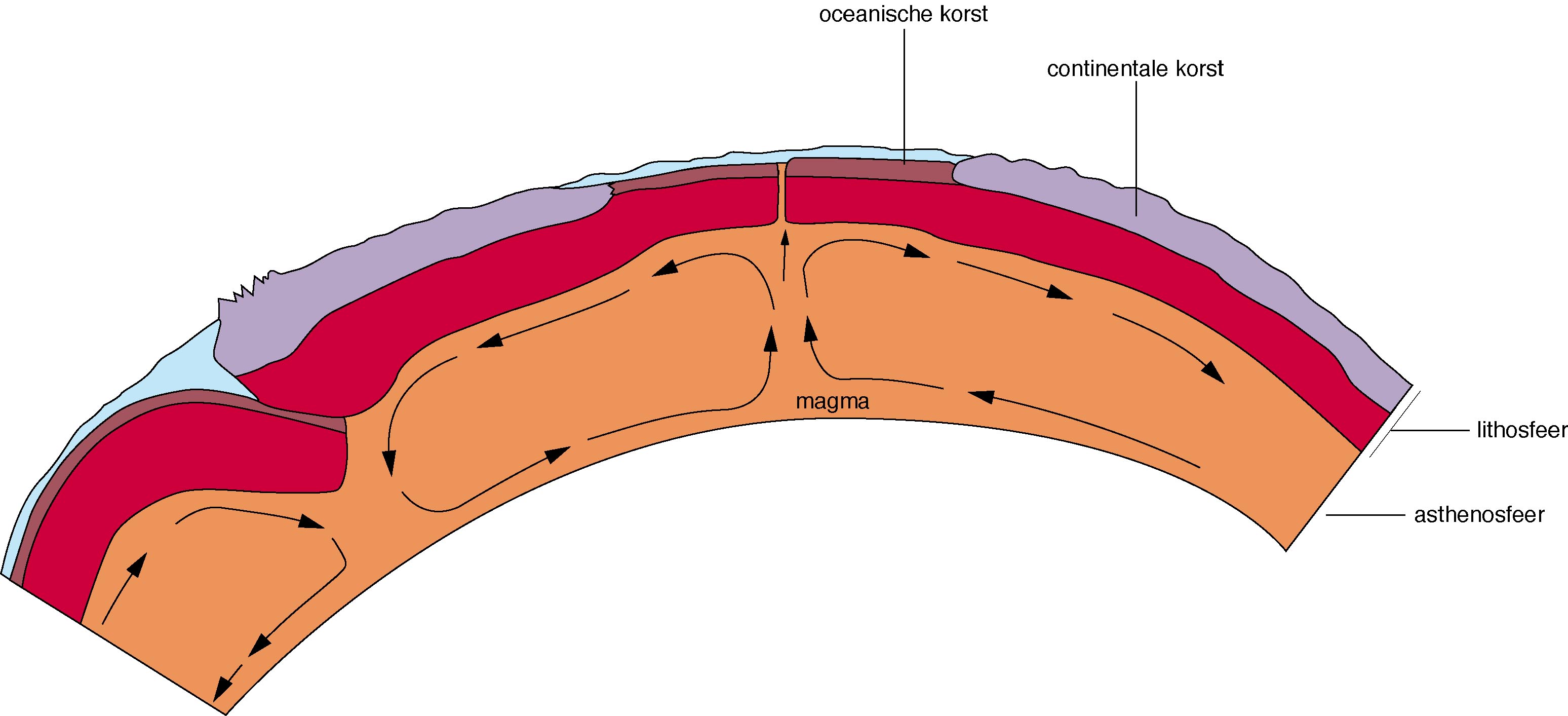 Divergerende platen
Convergerende platen
convectie
opwarming
Uitleg :
De warmte vanuit de kern zorgt voor opwarming van de asthenosfeer en veroorzaakt daar convectiestromingen in het vloeibare gesteente. Op sommige plaatsen ontstaat een stijgende/divergente stroming en op andere plaatsen een dalende/convergente stroming.
PLATEN
Door de divergerende/stijgende stroming wordt de lithosfeer in platen gebroken.

° Oceanische platen : Deze platen omvatten enkel stukken oceanische korst. 
 Vbn : Pacifische plaat

° Continentale platen : Deze platen omvatten zowel grote stukken continentale korst als stukken oceanische korst die het continent omringen.  Vbn : Afrikaanse plaat
Divergeren                                             Convergeren
uit elkaar bewegen                          naar elkaar toe bewegen
mid-oceanische    rug
oceanische korstcontinentale korst
oceanische korst oceanische korst
continentale korst continentale korst
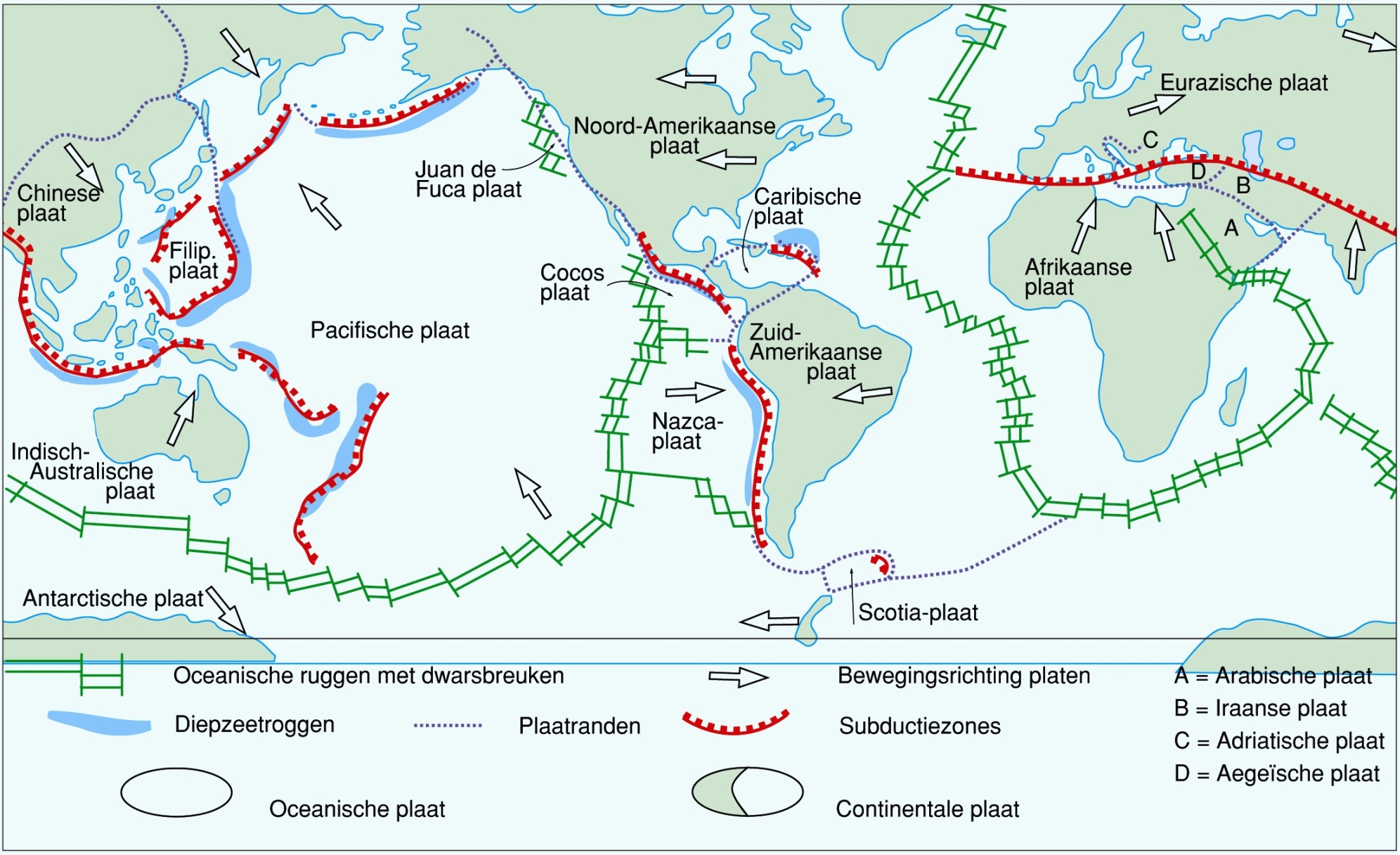